Муниципальное дошкольное 
образовательное учреждение  
детский сад №6 «Колокольчик» г. Пучеж
Игровая инновационная технология «Лэпбук» 

 МОЯ МАЛАЯ РОДИНА
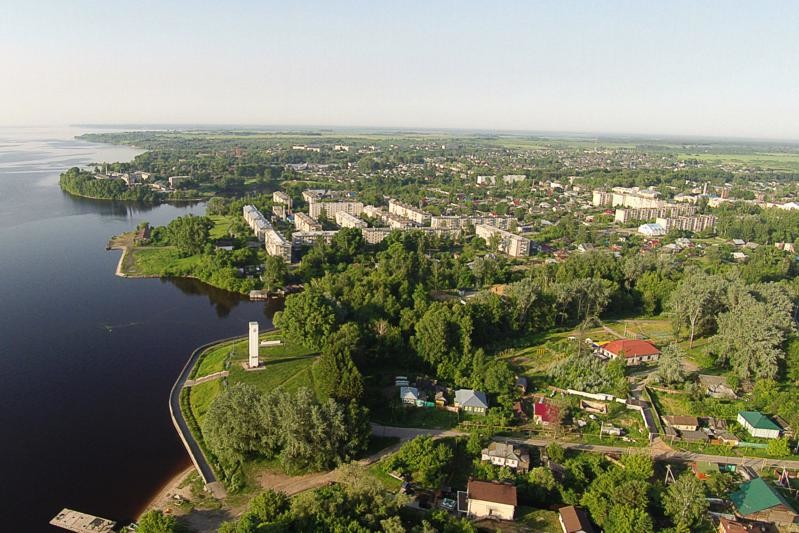 Пучеж  2019г.
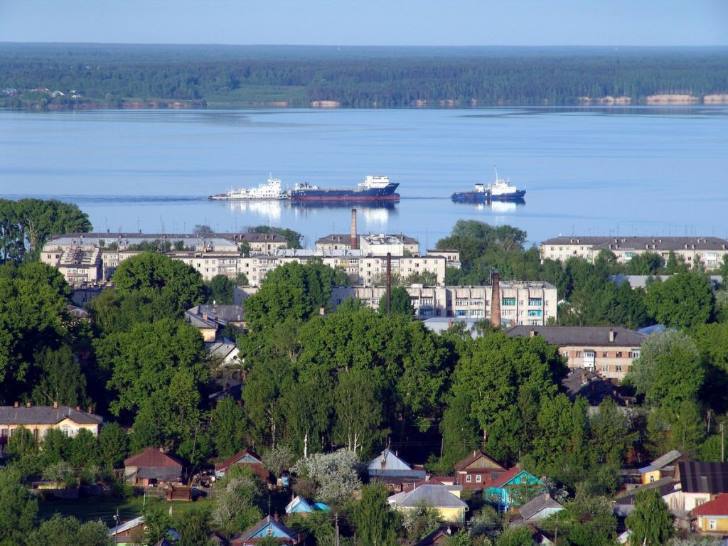 «… И с гордостью скажу родному краю:
Люблю и знаю. Знаю и люблю. И тем полней 
Люблю, чем глубже знаю»
Ю.К. Ефремов
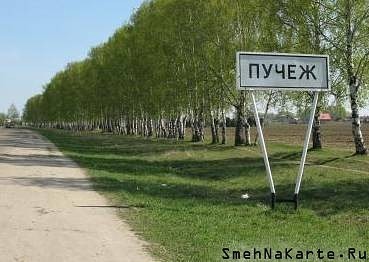 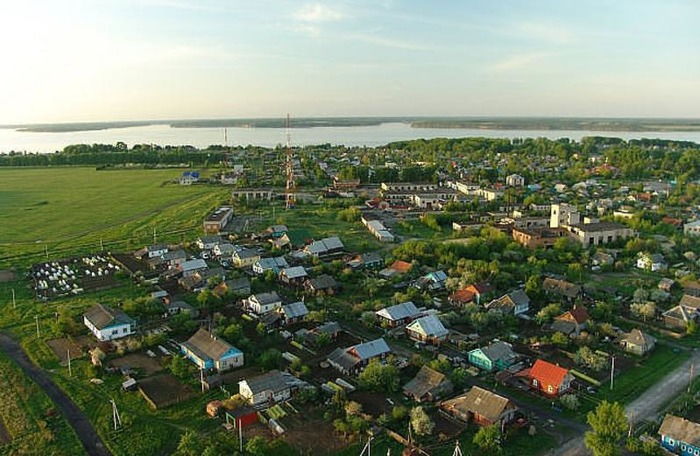 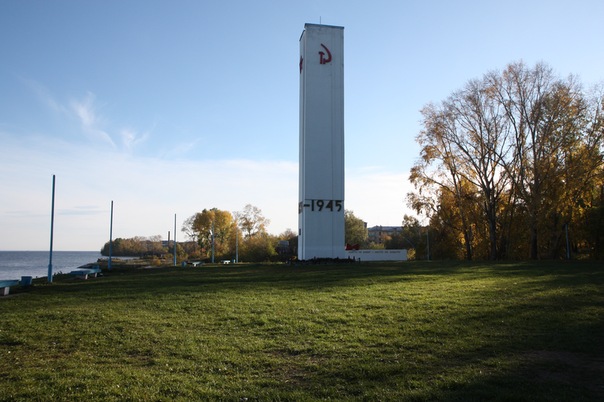 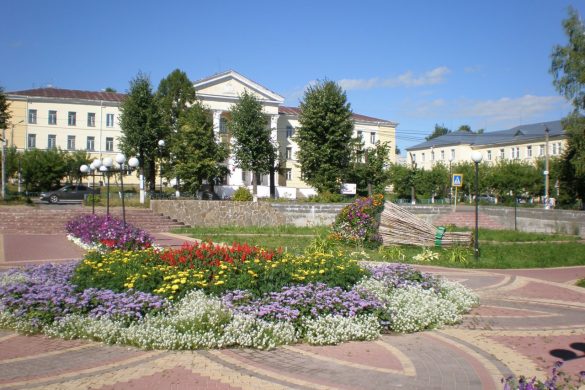 Для того, чтобы ребёнок проявлял интерес к своей стране, её истории, необходимо, чтобы  малая Родина – ближайшее социальное окружение ребёнка стало объектом его познания.
«То, что дети могут сделать вместе сегодня, завтра каждый из них сможет сделать самостоятельно».                  
                                               Л.С. Выготский
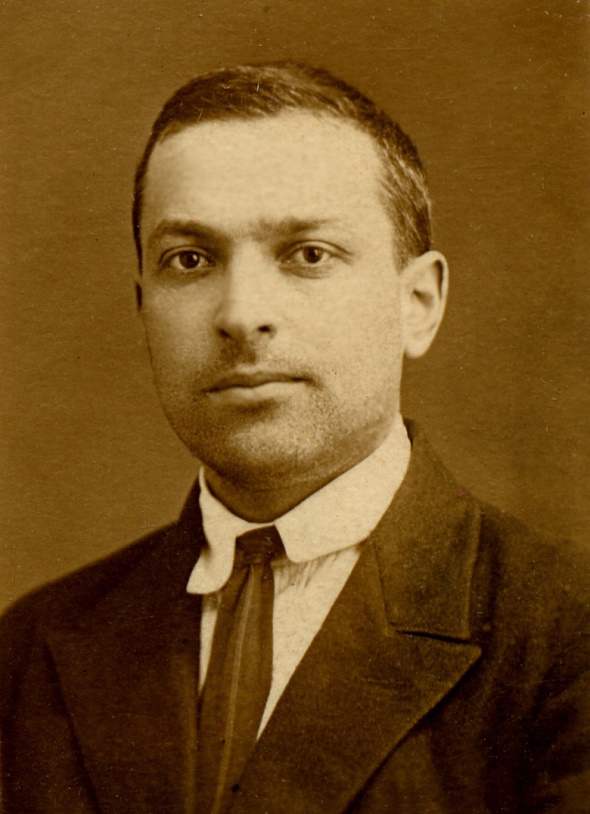 В поиске новых решений…
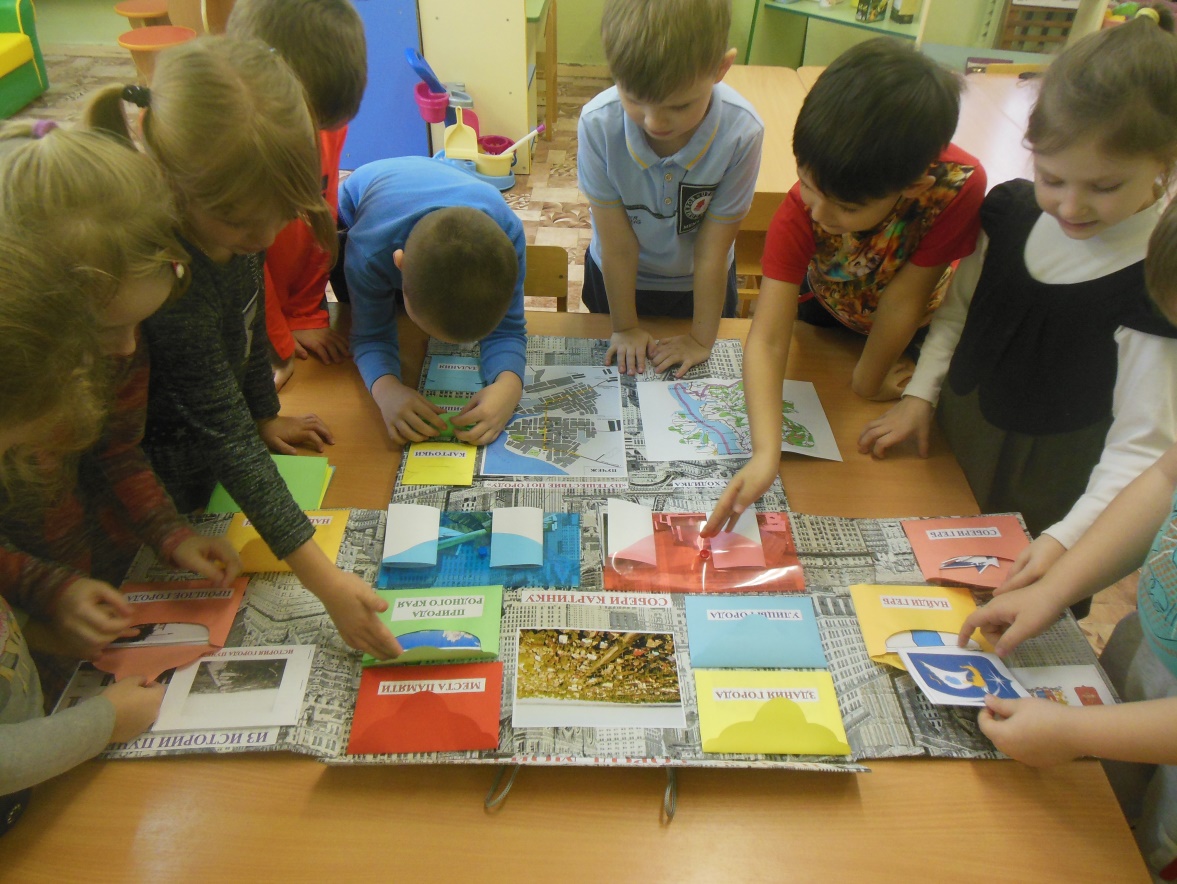 В настоящий момент дошкольнику необходимо не столько много знать, сколько последовательно и доказательно мыслить, самому действовать с объектами.
Что такое «ЛЭПБУК»
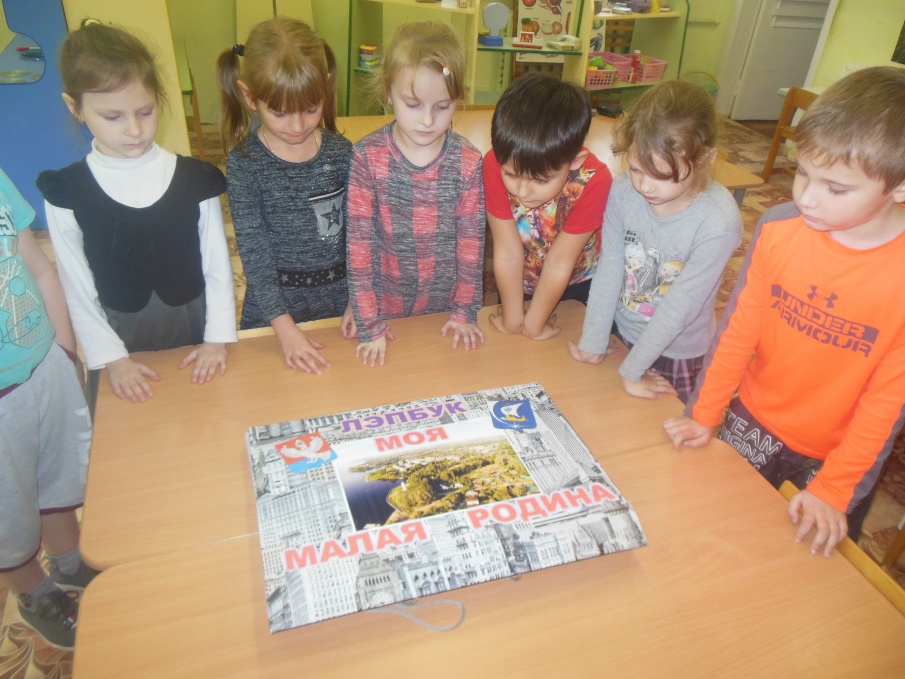 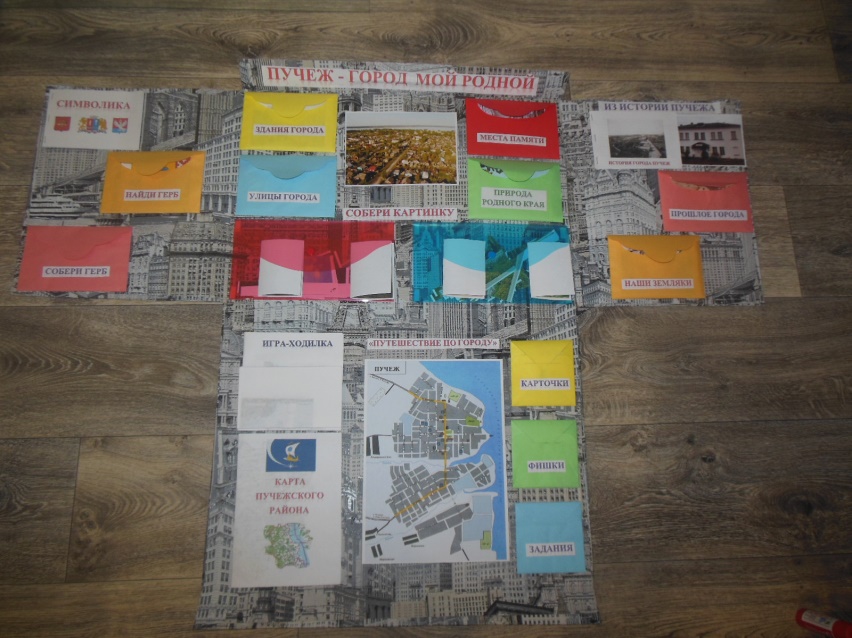 и зачем он нужен детям?
Лэпбук –отвечает всем требованиям ФГОС
Ресурсы:
Материальные

В работе используется любой подручный материал
Кадровые
 Использование Лэпбука может осуществляться воспитателями ДОО независимо от квалификации и опыта работы, а также реализуемых программ и контингента воспитанников.
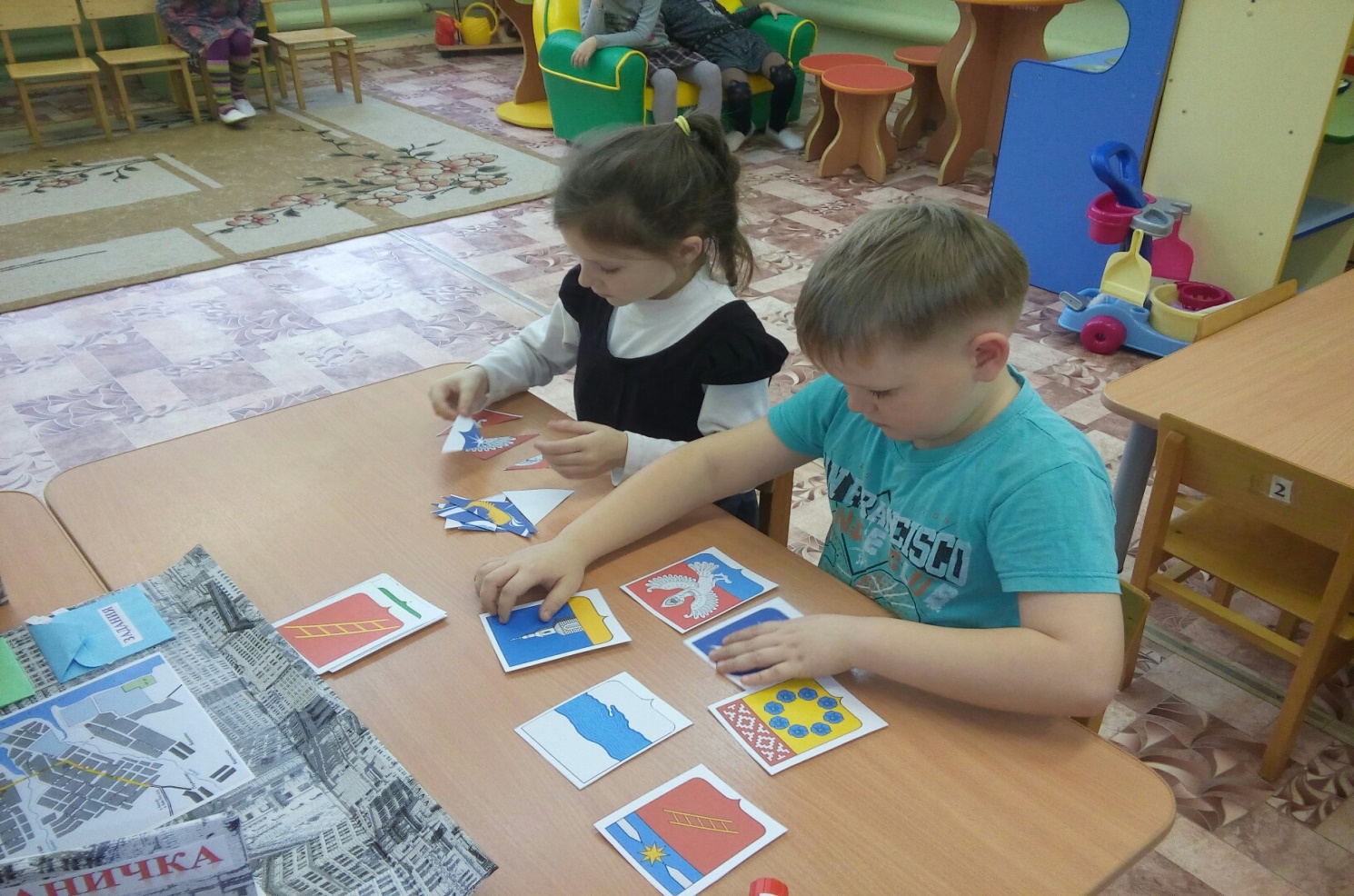 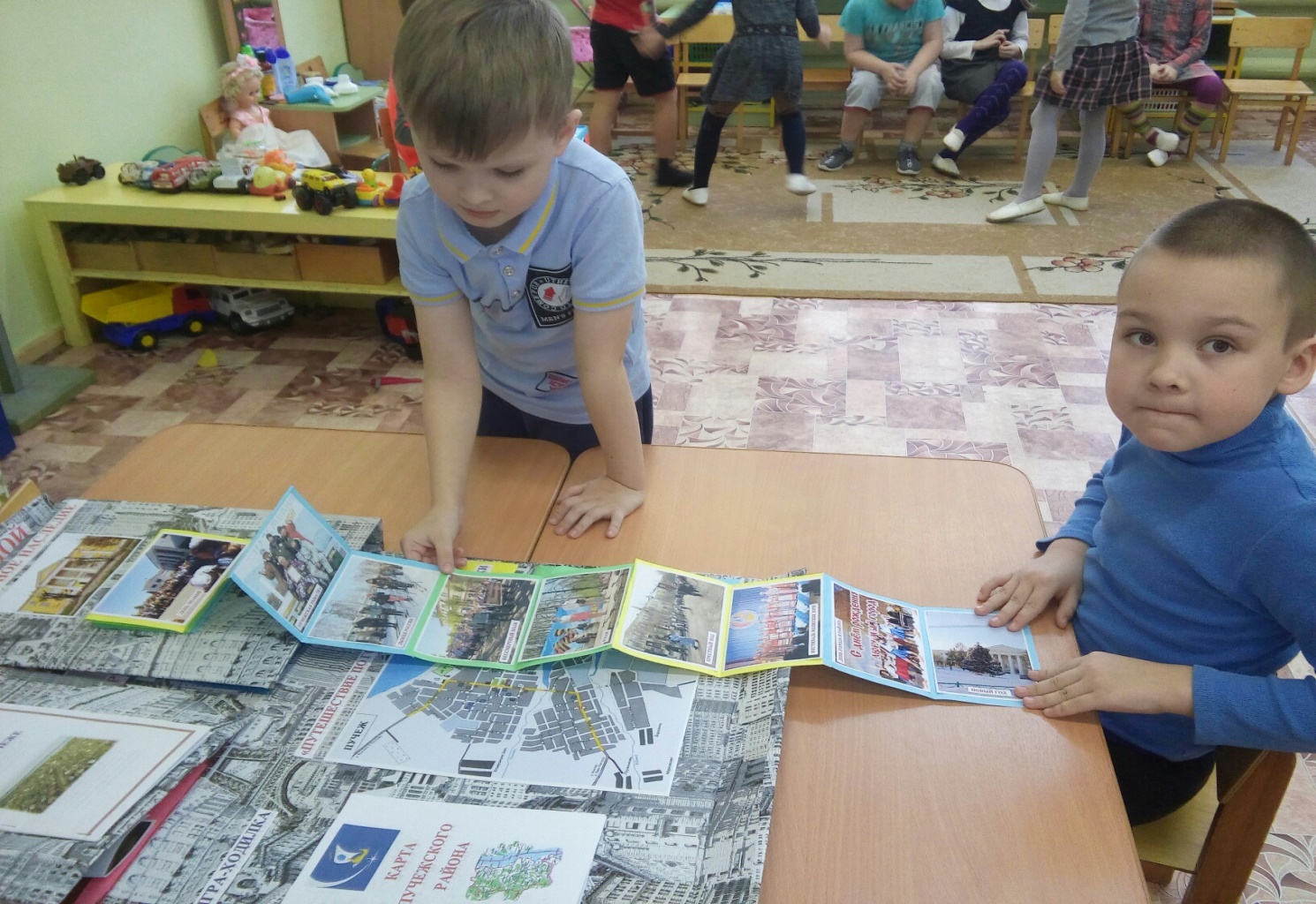 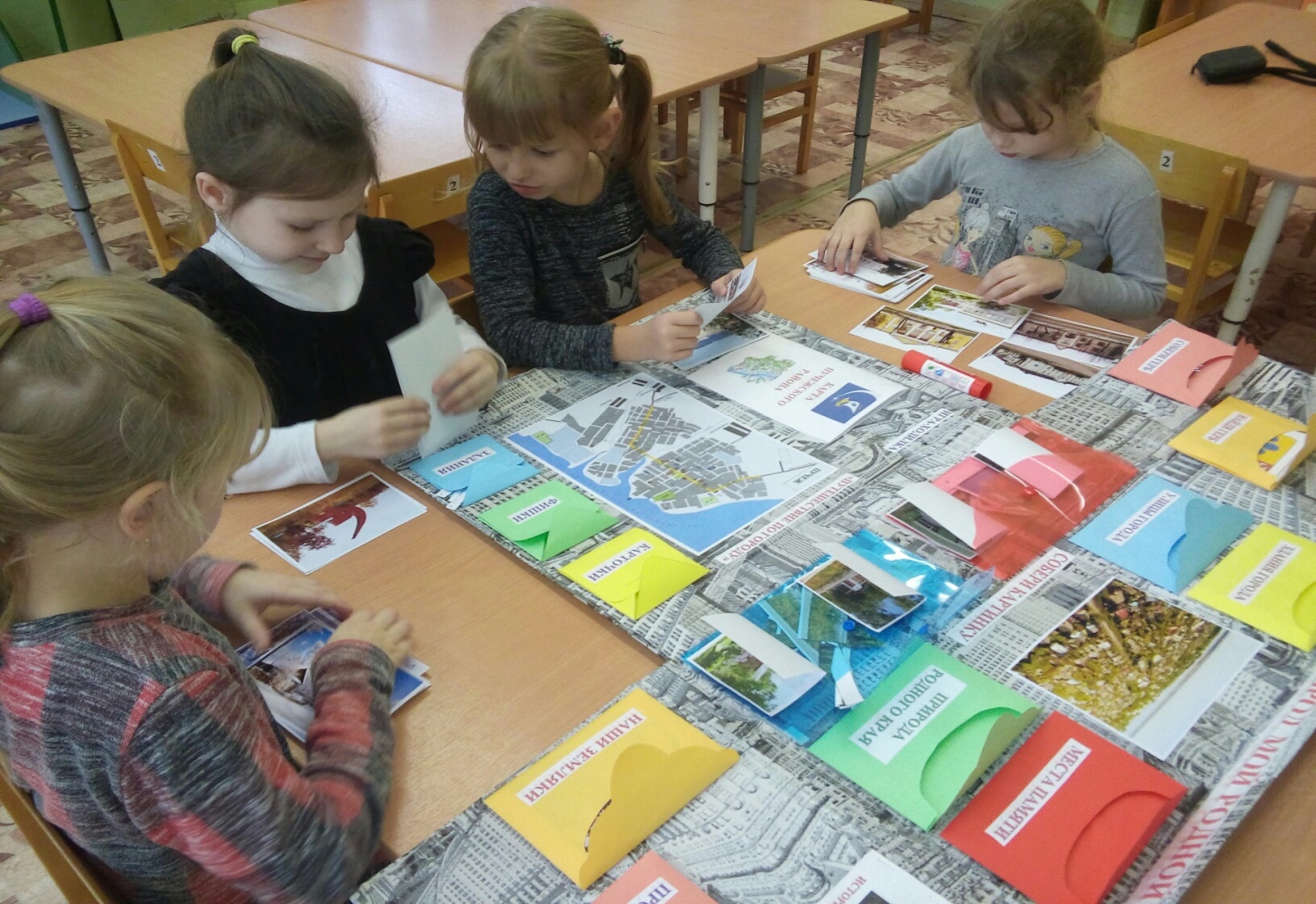 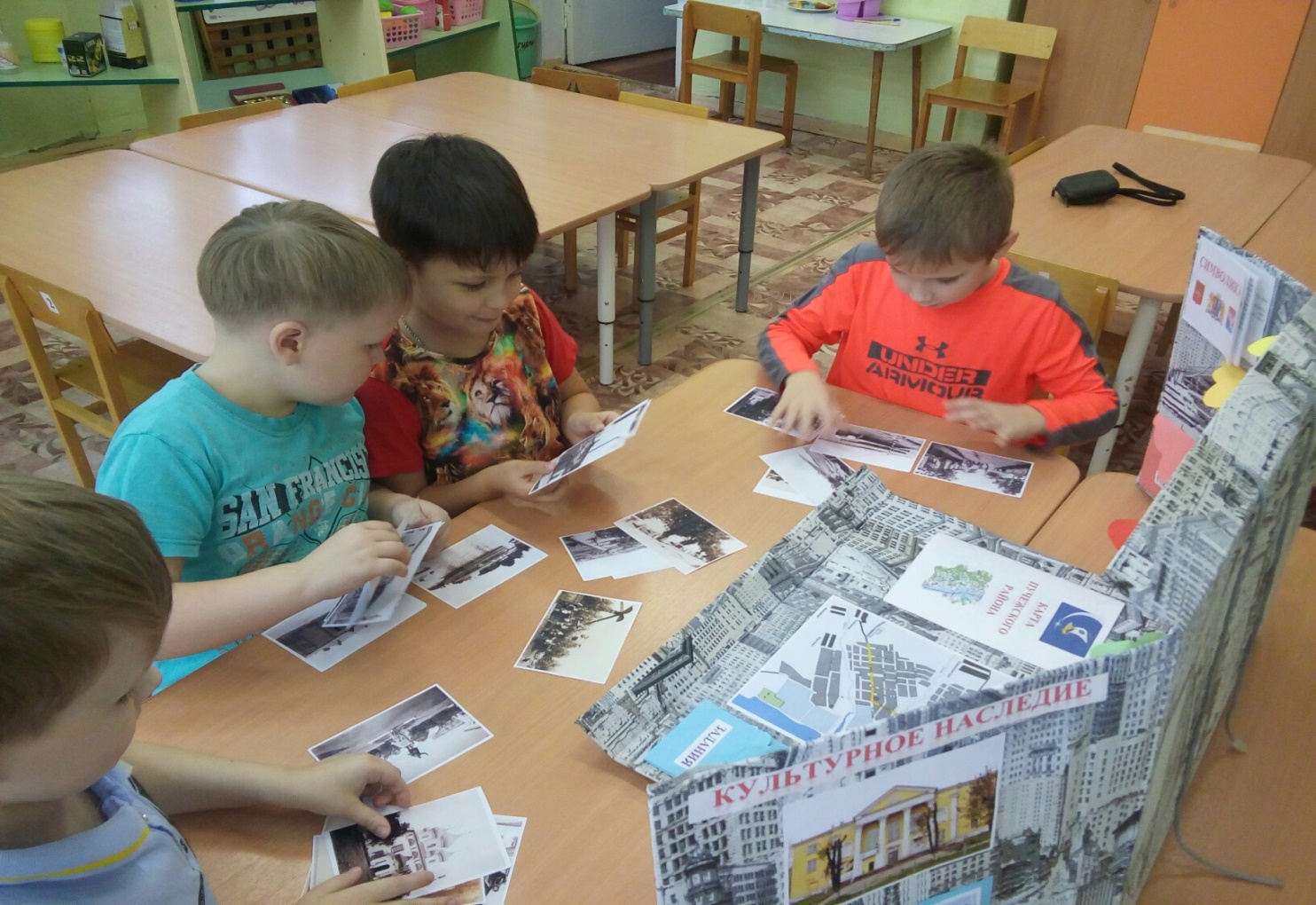 Лэпбук для ребёнка - это игра, это познание, это исследование нового.
Лэпбук «МОЯ МАЛАЯ РОДИНА»
I этап 
Выбор темы
Общая 
Более конкретная

II этап 

Разработка  Лэпбука
Определиться с подтемами 
 Прорисовать макет
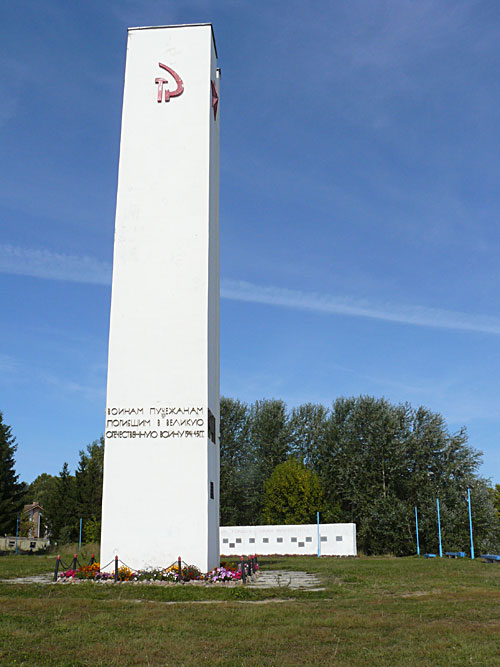 III этап Практическая часть
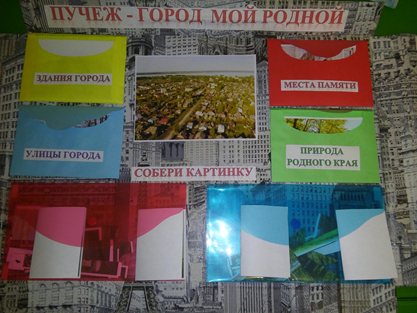 «Здания города» 
«Улицы города» 
«Места памяти» 
«Природа родного края» 
Игра «Собери картинку»
Мини книжка «Символика»      
Игра  «Найди герб города»         
 Игра   «Собери герб города и района»
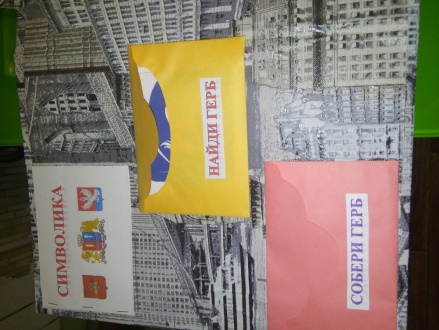 мини-книга история Пучежа    
«Наши земляки»   
«Прошлое города»
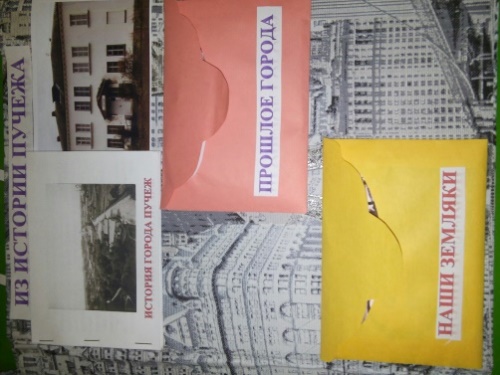 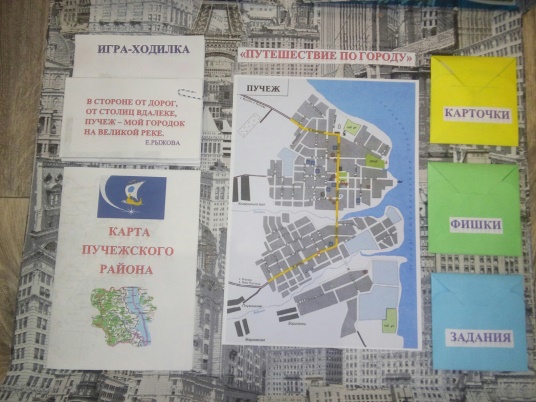 Игра «Путешествие по родному  городу»
Игра-ходилка «Путешествие по  городу»
 Карта пучежского района
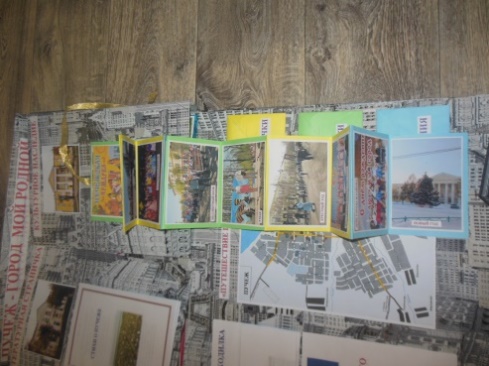 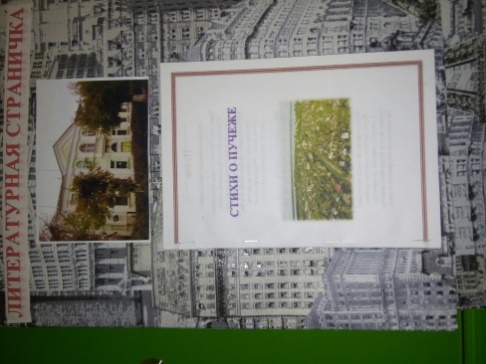 IV этап
Подведение итогов
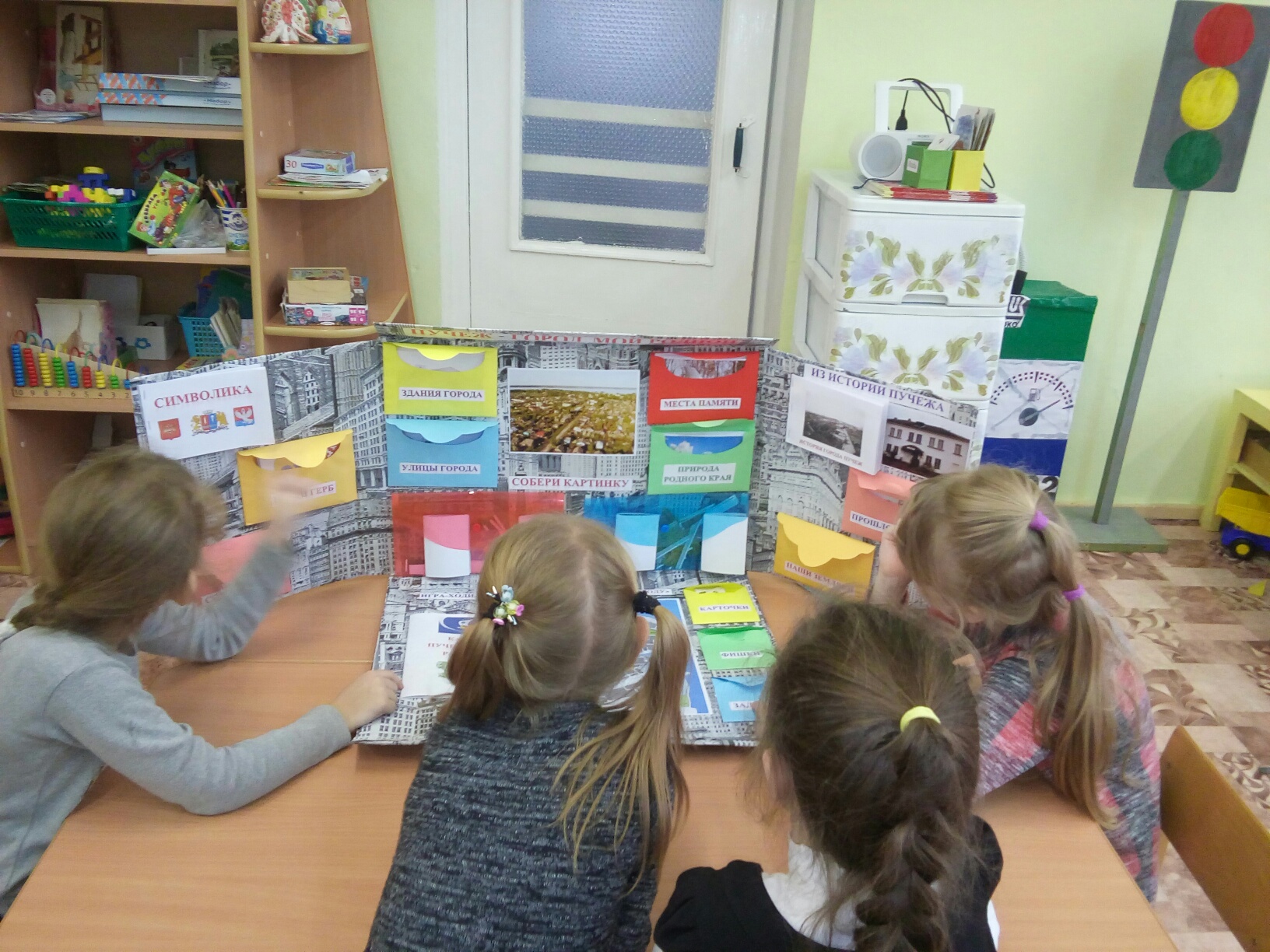 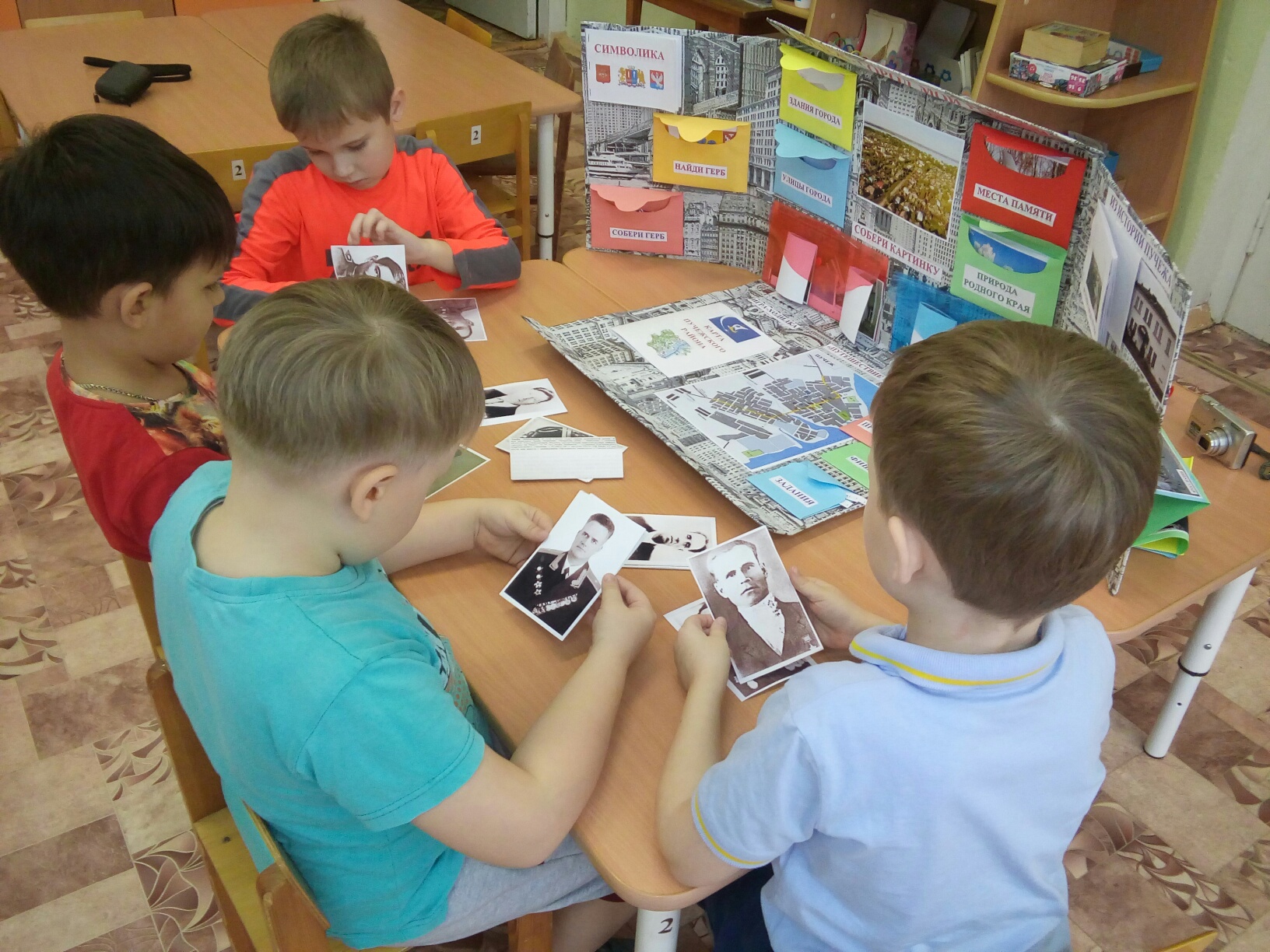 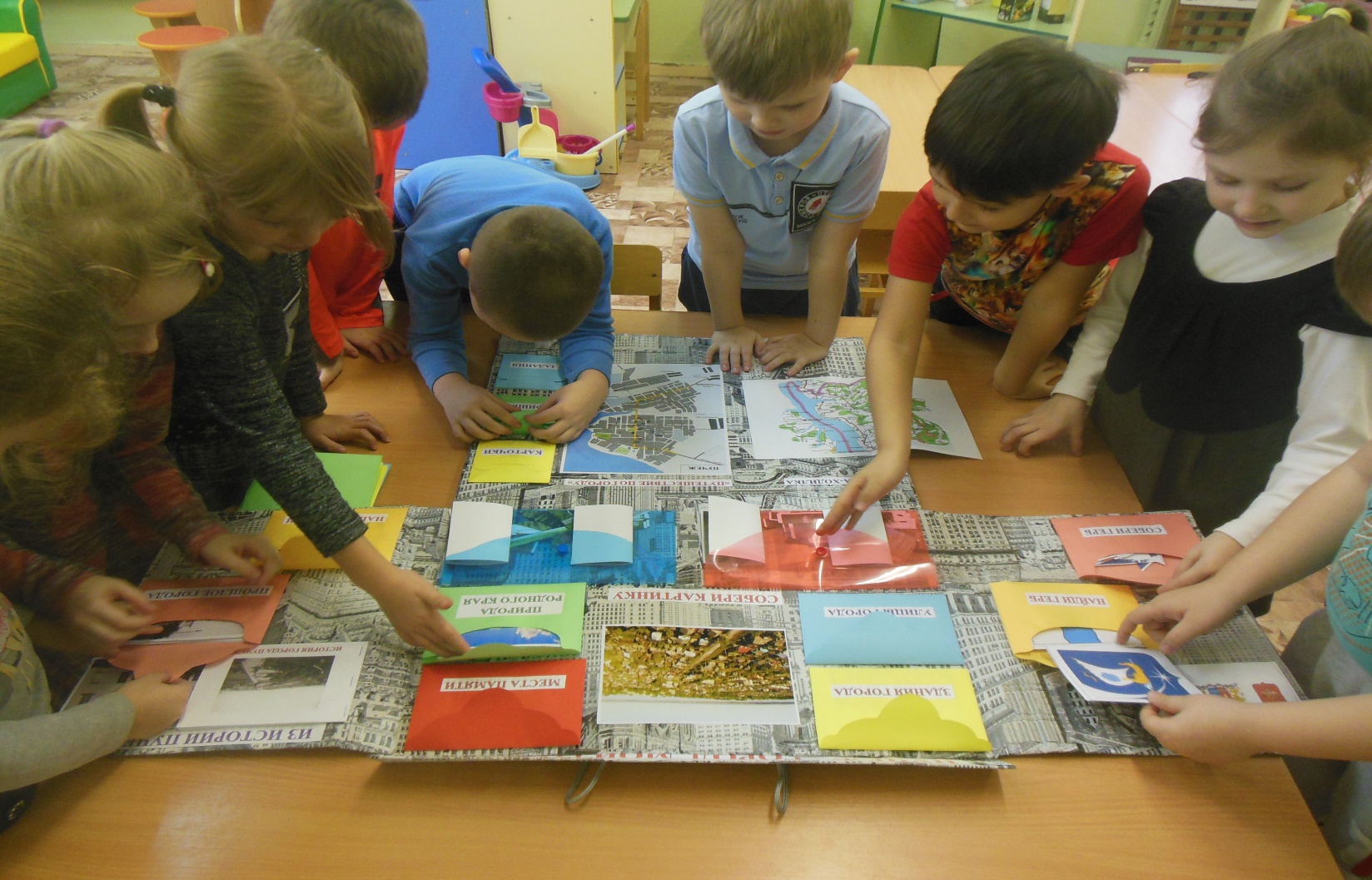 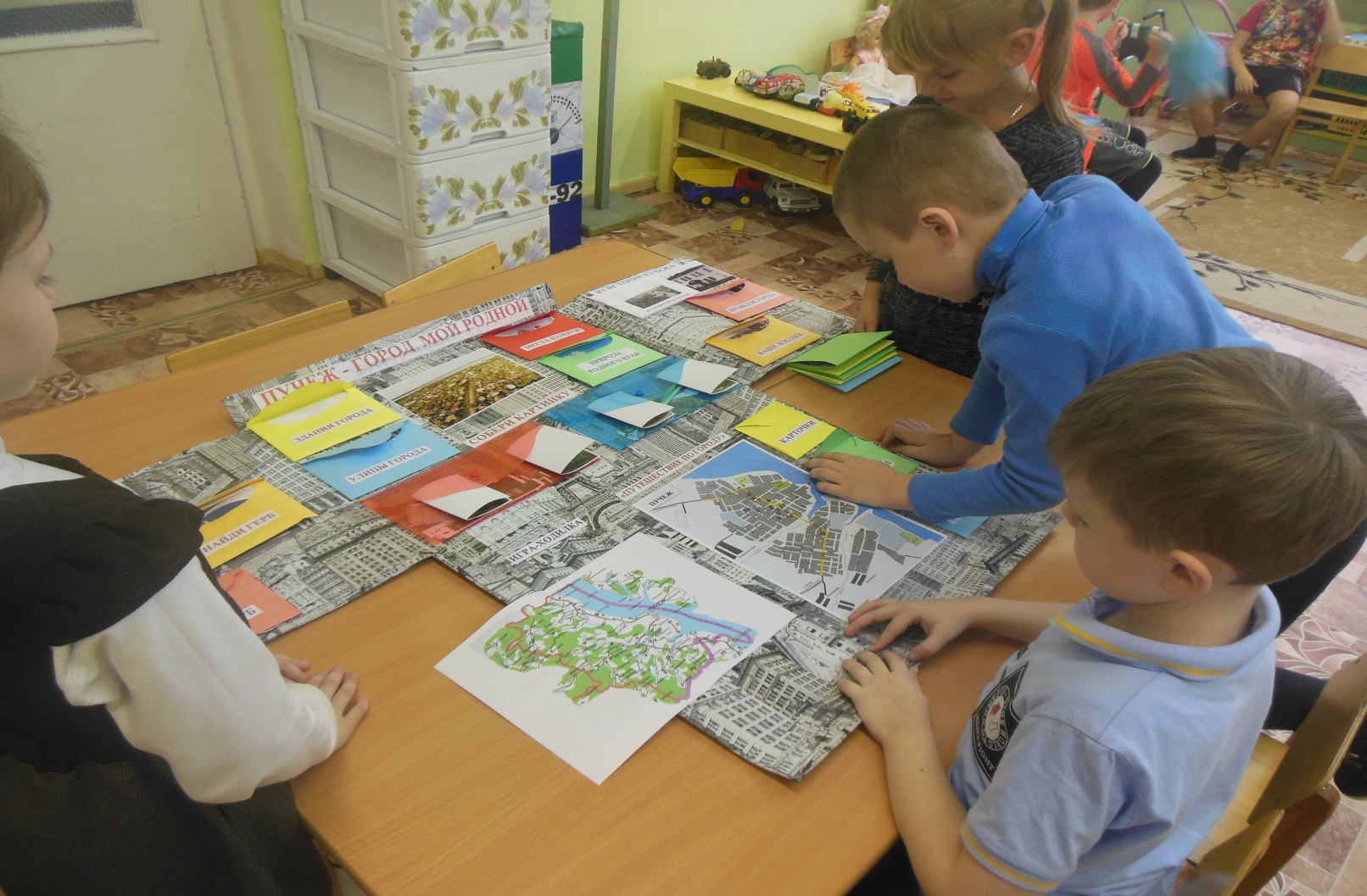 СПАСИБО ЗА ВНИМАНИЕ!
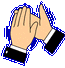 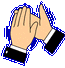 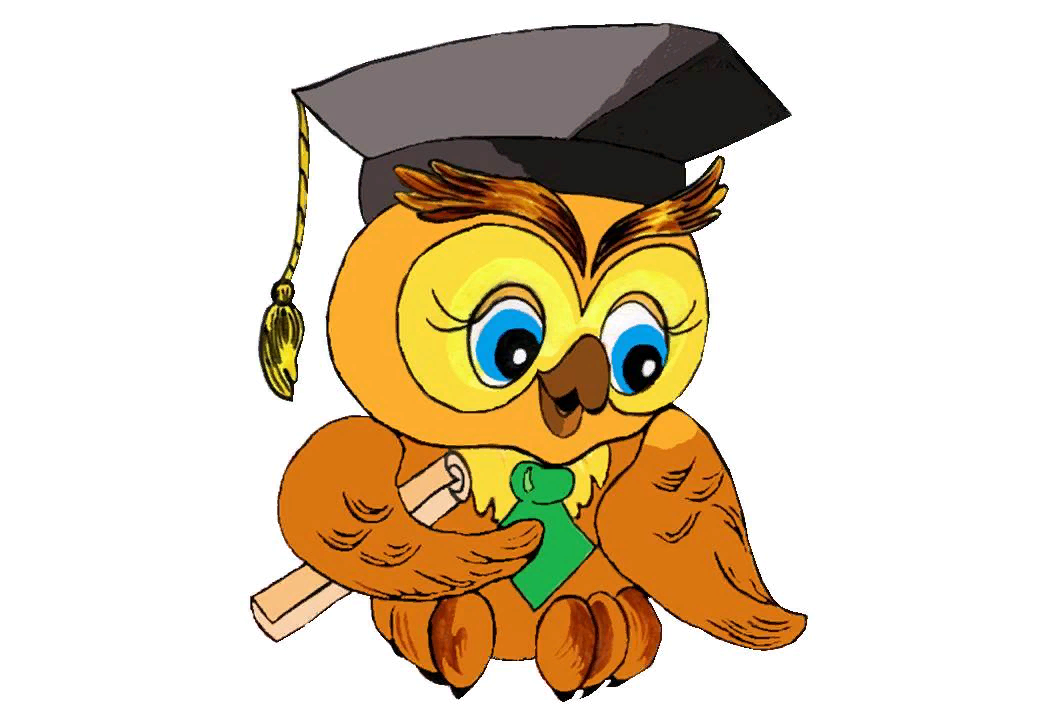 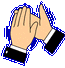 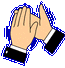